Вписанные и описанные цилиндры
[Speaker Notes: В режиме слайдов ответы и решения появляются после кликанья мышкой]
Сфера, вписанная в цилиндр
Сфера называется вписанной в цилиндр, если она касается его оснований и боковой поверхности (касается каждой образующей). При этом цилиндр называется описанным около сферы.
[Speaker Notes: В режиме слайдов ответы и решения появляются после кликанья мышкой]
Типичная ошибка в изображении сферы, вписанной в цилиндр, показана на рисунке а. Правильное изображение показано на рисунке б.
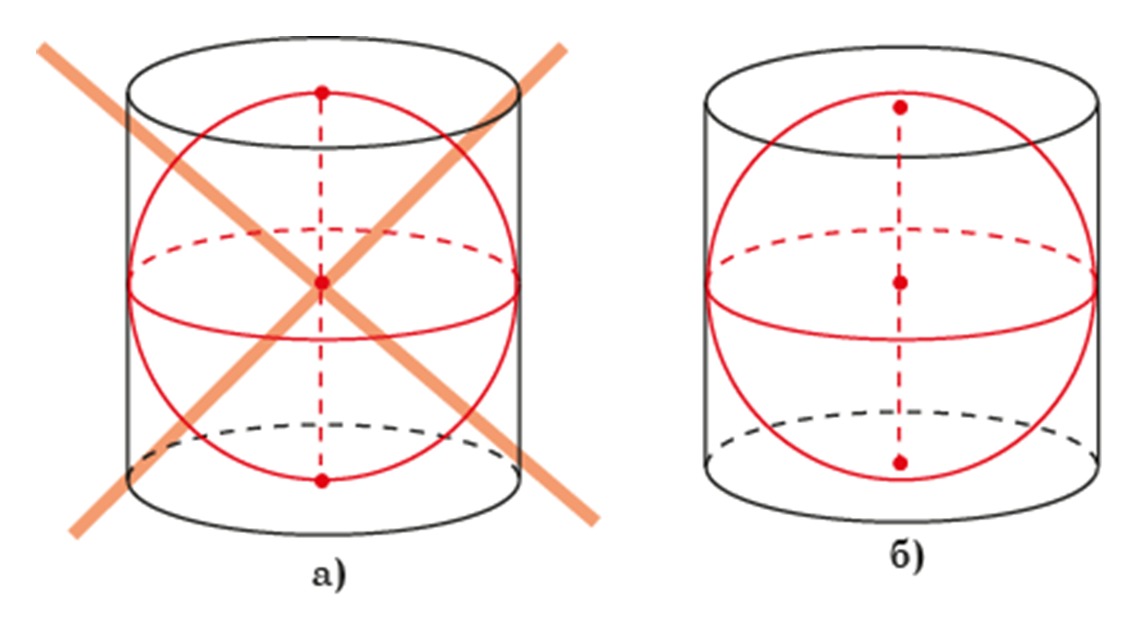 [Speaker Notes: В режиме слайдов ответы и решения появляются после кликанья мышкой]
Сферу, вписанную в цилиндр можно получить в программе GeoGebra. Для этого построим цилиндр, образующая которого равна удвоенному радиусу основания. Отметим центры O1, O2 его оснований и середину O отрезка O1O2. Используя инструмент «Сфера по центру и точке», построим сферу с центром O и точкой O1. Она будет искомой сферой, вписанной в данный цилиндр.
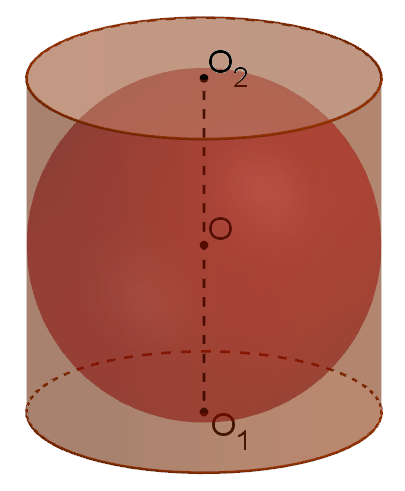 [Speaker Notes: В режиме слайдов ответы и решения появляются после кликанья мышкой]
Для сферы, вписанной в цилиндр, постройте окружность, по которой эта сфера касается боковой поверхности этого цилиндра.
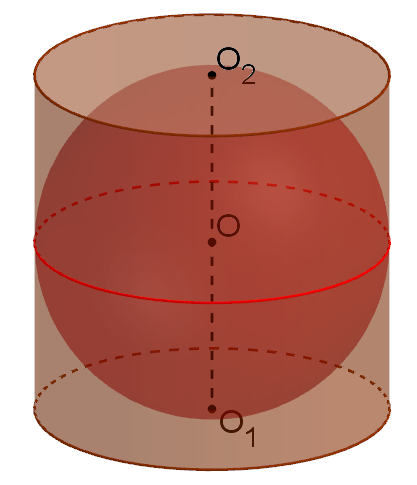 [Speaker Notes: В режиме слайдов ответы и решения появляются после кликанья мышкой]
Теорема. В цилиндр можно вписать сферу, если высота цилиндра равна диаметру его основания.
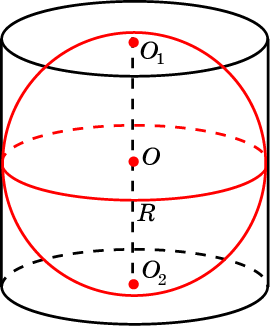 Доказательство. Обозначим O1, O2 центры оснований цилиндра, Пусть O – середина отрезка O1O2. Рассмотрим сферу с центром в точке O и радиусом, равным радиусу основания цилиндра. Она будет касаться боковой поверхности цилиндра. Если высота цилиндра равна диаметру его основания, то эта сфера будет касаться оснований, следовательно, будет вписанной в цилиндр.
[Speaker Notes: В режиме слайдов ответы и решения появляются после кликанья мышкой]
Упражнения
Изобразите цилиндр, описанный около сферы. Найдите его высоту и радиус основания, если радиус сферы равен 3.
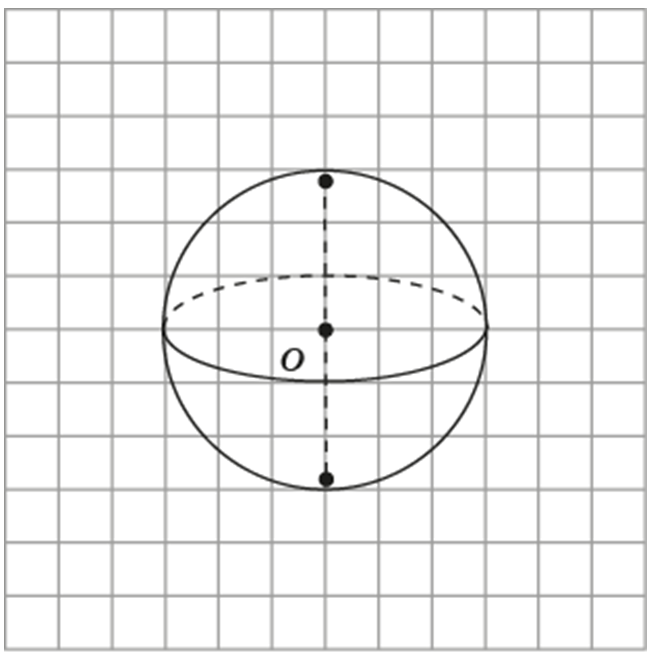 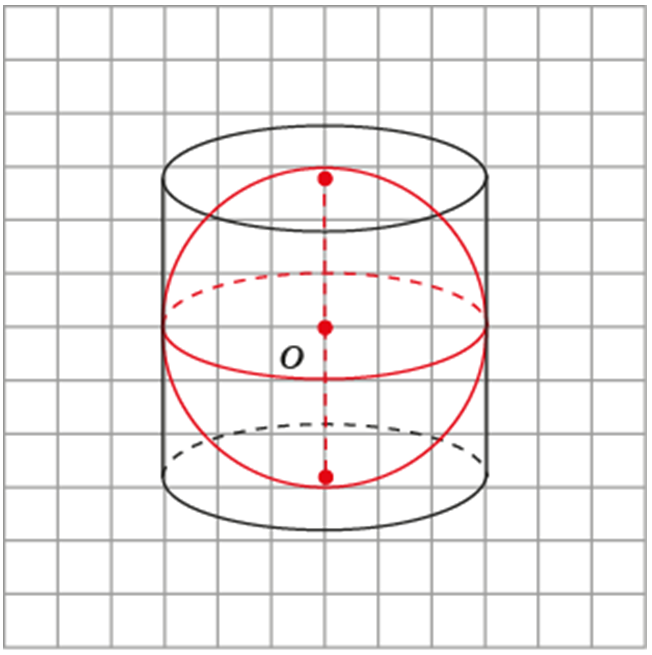 [Speaker Notes: В режиме слайдов ответы и решения появляются после кликанья мышкой]
Изобразите сферу, вписанную в цилиндр. Найдите её радиус, если высота цилиндра равна 8.
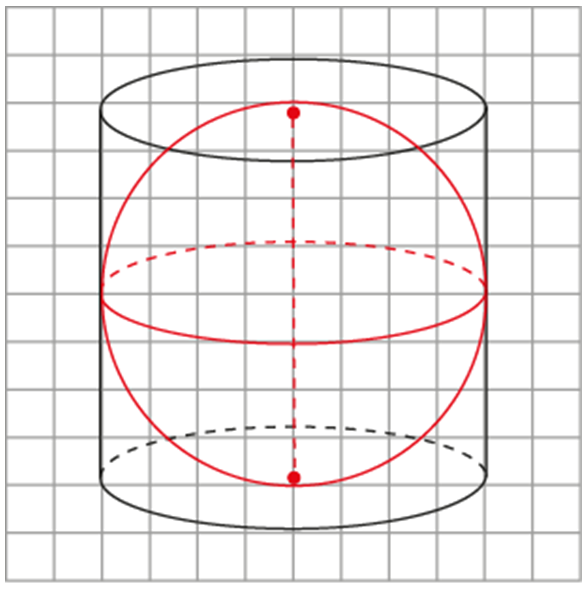 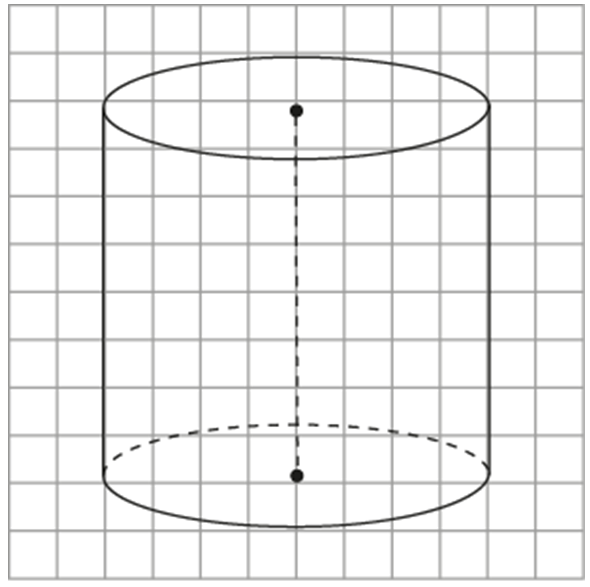 [Speaker Notes: В режиме слайдов ответы и решения появляются после кликанья мышкой]
На рисунке изображена ортогональная проекция диагонального сечения цилиндра, в который вписана сфера. Дорисуйте цилиндр с вписанной в него сферой.
Решение: Сначала рисуем окружность и отмечаем полюса искомой сферы.
Затем рисуем эллипс, изображающий экватор, половина малой оси которого равна 1,5 клетки.
Поднимаем и опускаем этот эллипс так, чтобы его центр совместился с полюсами.
Рисуем две образующие цилиндра.
В цилиндр высоты 2 вписана сфера. Найдите ее радиус.
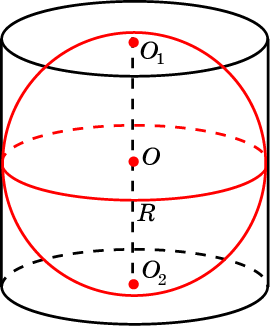 Ответ: 1.
В цилиндр вписана сфера радиуса 1. Найдите высоту цилиндра.
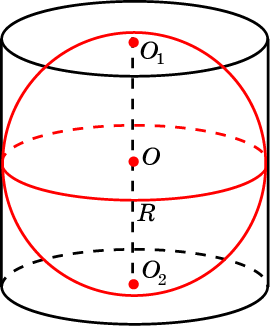 Ответ: 2.
Радиус основания цилиндра равен 2. Какой должна быть высота цилиндра, чтобы в него можно было вписать сферу?
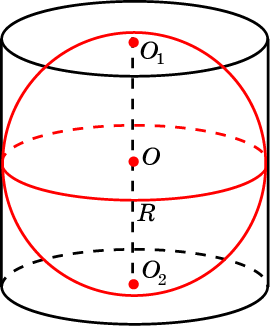 Ответ: 4.
Высота цилиндра равна 2. Каким должен быть радиус основания цилиндра, чтобы в него можно было вписать сферу?
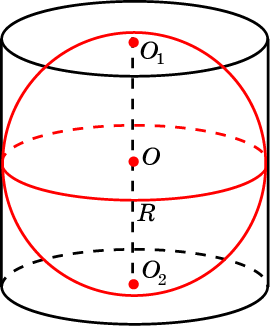 Ответ: 1.
Осевым сечением цилиндра является прямоугольник со сторонами 1 и 2. Можно ли в этот цилиндр вписать сферу?
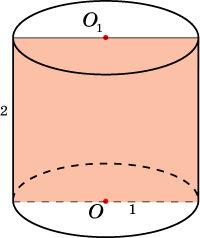 Ответ: Нет.
Осевым сечением цилиндра является квадрат. Можно ли в этот цилиндр вписать сферу?
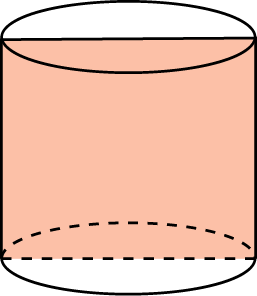 Ответ: Да.
Можно ли вписать сферу в наклонный цилиндр?
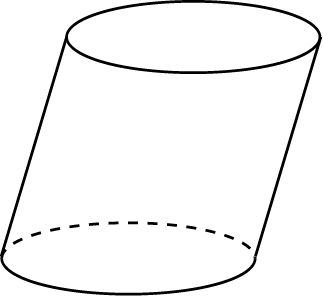 Ответ: Нет.
Площадь осевого сечения цилиндра, в который вписана сфера, равна 4 см2. Найдите диаметр сферы.
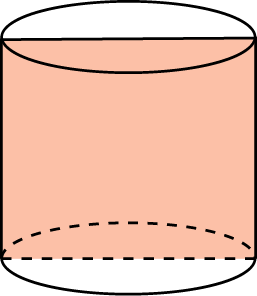 Ответ: 2 см.
Периметр осевого сечения цилиндра, в который вписана сфера, равен 8 см. Найдите радиус сферы.
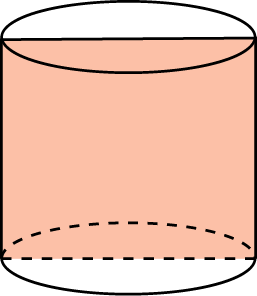 Ответ: 1 см.
Сфера, описанная около цилиндра
Сфера называется описанной около цилиндра, если окружности оснований этого цилиндра лежат на данной сфере. Сам цилиндр называется вписанным в сферу.
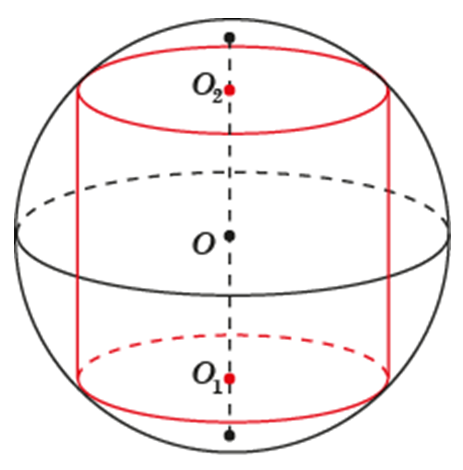 Около любого цилиндра можно описать сферу. Её центром будет точка O, являющаяся серединой отрезка, соединяющего центры оснований O1 и O2 цилиндра. Радиус R сферы равен радиусу окружности, описанной около прямоугольника, являющегося осевым сечением цилиндра.
[Speaker Notes: В режиме слайдов ответы и решения появляются после кликанья мышкой]
Сферу, описанную около цилиндра можно получить в программе GeoGebra. Для этого построим цилиндр. Отметим центры O1, O2 его оснований и середину O отрезка O1O2. На окружности основания выберем какую-нибудь точку A. Используя инструмент «Сфера по центру и точке», построим сферу с центром O и точкой A. Она будет искомой сферой, описанной около данного цилиндра.
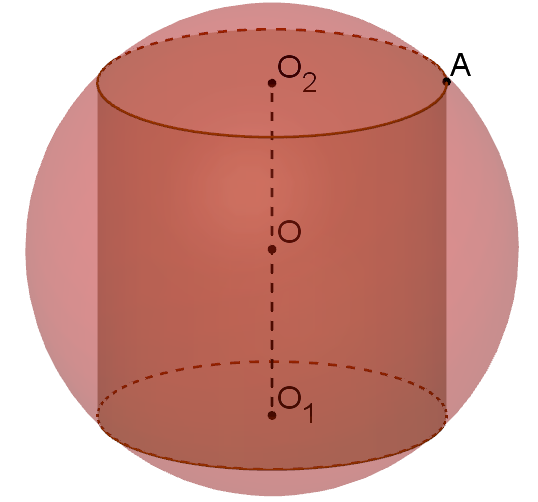 [Speaker Notes: В режиме слайдов ответы и решения появляются после кликанья мышкой]
Постройте экватор сферы, описанной около цилиндра.
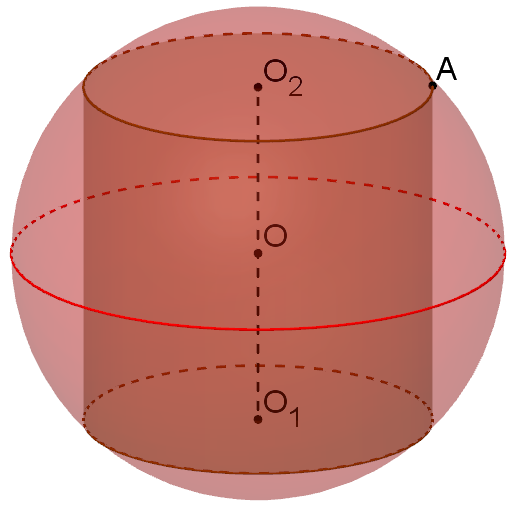 [Speaker Notes: В режиме слайдов ответы и решения появляются после кликанья мышкой]
Около любого цилиндра можно описать сферу. Её центром будет точка O, являющаяся серединой отрезка, соединяющего центры оснований O1 и O2 цилиндра. Радиус R сферы равен радиусу окружности, описанной около прямоугольника, являющегося осевым сечением цилиндра.
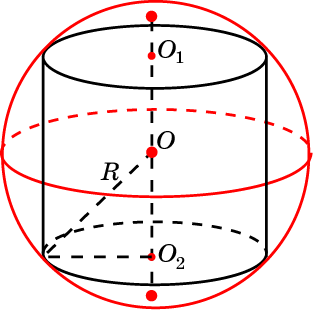 [Speaker Notes: В режиме слайдов ответы и решения появляются после кликанья мышкой]
Упражнения
Изобразите сферу, описанную около цилиндра. Найдите её радиус, если высота цилиндра равна 6, а радиус основания равен 4.
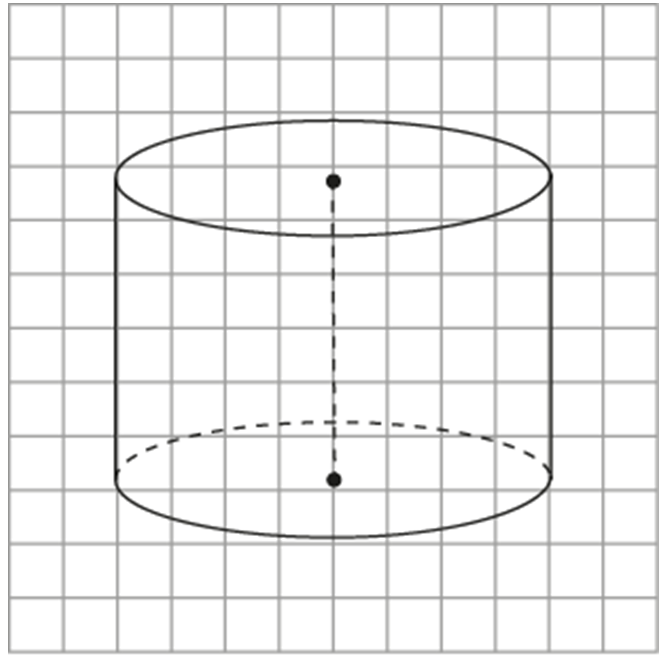 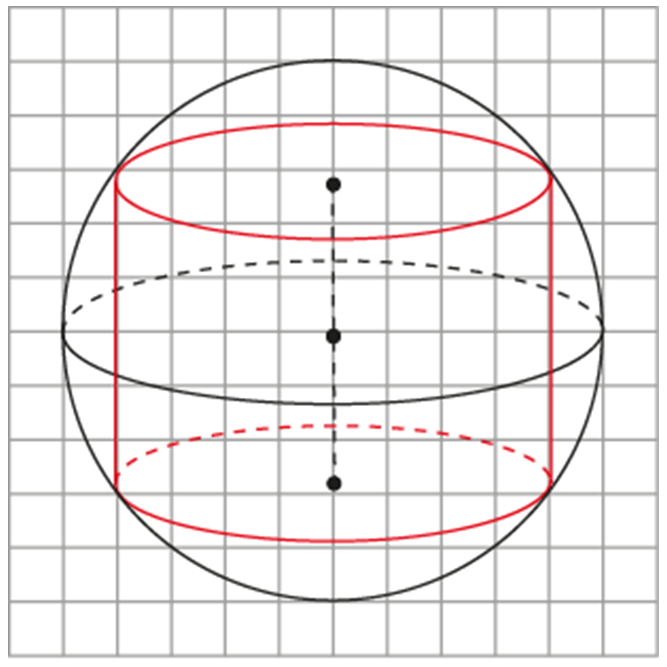 Ответ: 5.
[Speaker Notes: В режиме слайдов ответы и решения появляются после кликанья мышкой]
Изобразите цилиндр, вписанный в сферу, окружность основания которого проходит через данную точку на сфере. Найдите радиус основания цилиндра, если его высота равна 6, а радиус сферы равен 4.
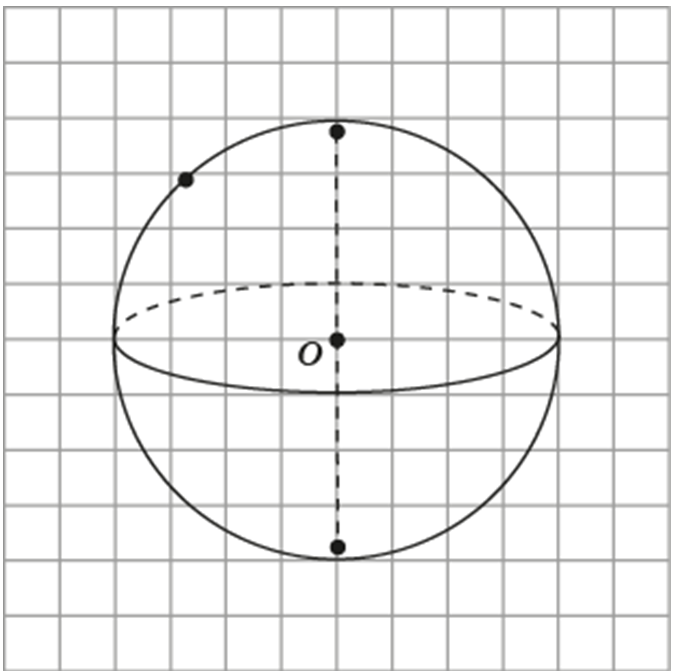 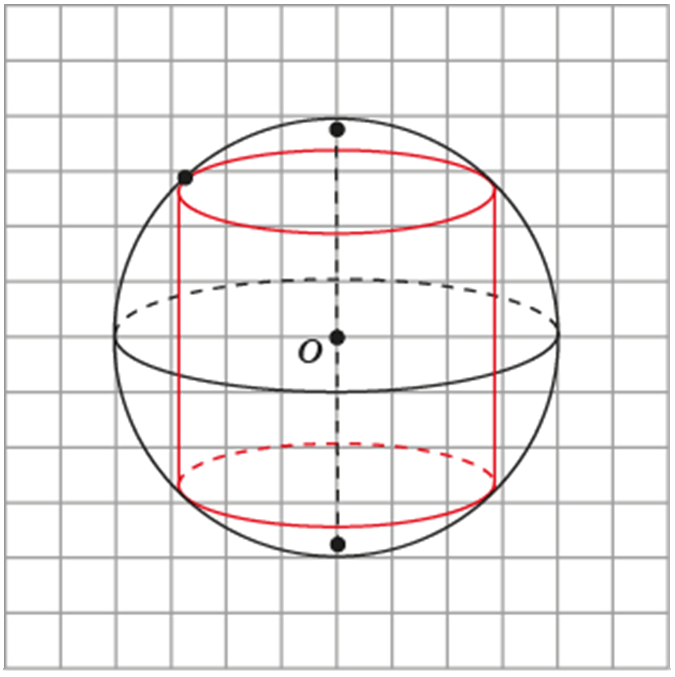 [Speaker Notes: В режиме слайдов ответы и решения появляются после кликанья мышкой]
Диагональ осевого сечения цилиндра равна 2. Найдите  радиус сферы, описанной около этого цилиндра.
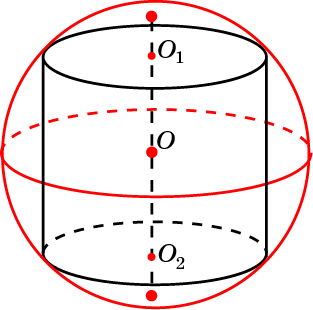 Ответ: 1.
Около цилиндра высоты 2 и радиуса основания 1 описана сфера. Найдите ее радиус.
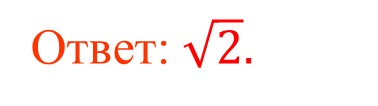 Около цилиндра, радиус основания которого равен 1, описана сфера радиуса 2. Найдите высоту цилиндра.
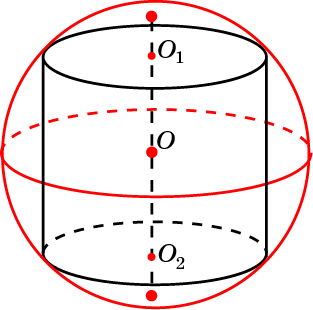 Около цилиндра, высота которого равна 1, описана сфера радиуса 1. Найдите радиус основания цилиндра.
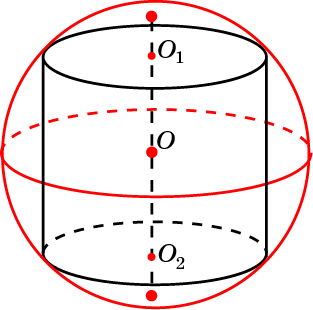